Профилактическая работа на уровне НОО: направления, проблемы, результат.
Писцова Валентина Александровна, учитель начальных классов филиала пос.Заливной ГБОУ СОШ «Оц» с.Богат ое
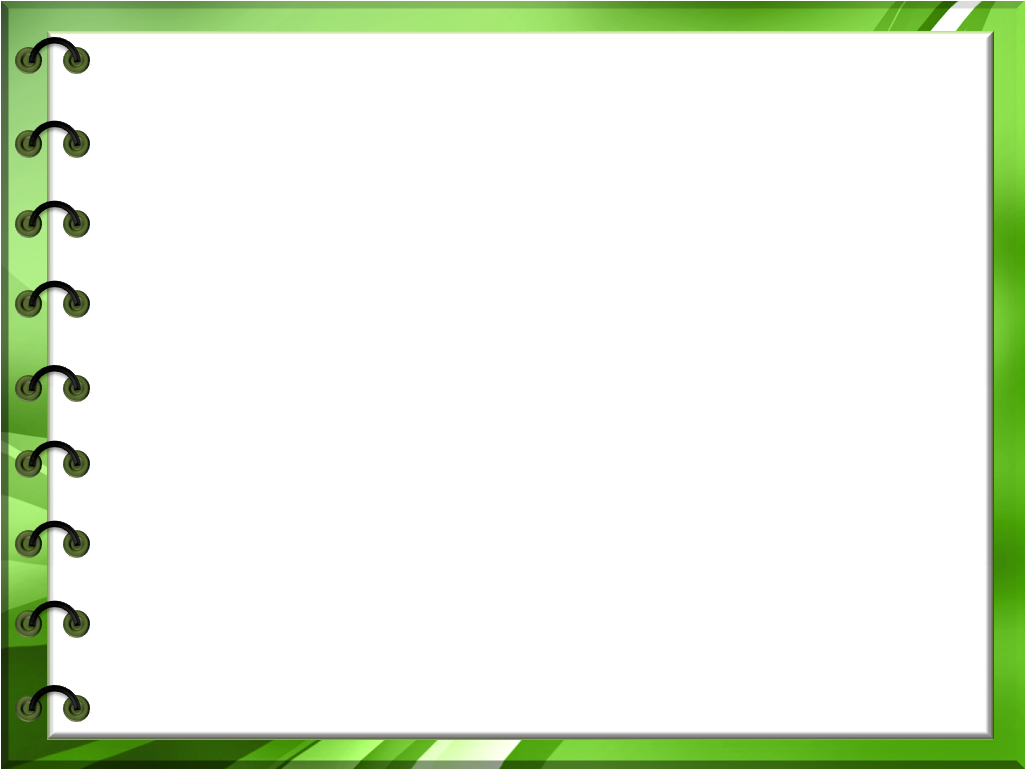 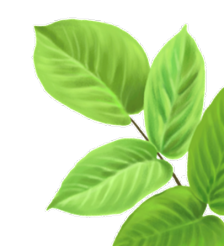 “Нет случайно родившихся детей.                                          Ни один Путник Вечности случайно не рождается.                                                                                                                                                                  Каждый ребенок есть явление в земной жизни. Он родился потому, что должен был родиться. Родился потому, что именно его не хватало миру. Он путь для мира, также как мир есть путь для него. И не сравнивайте душу его с телом: он младенец не душою, а телом. А душою он – носитель Истины, Бессмертия и Беспредельности. В нем предназначение, миссия. Служение своей миссии даст его духу восхождение…                                             И каждый, кто воспитает ребенка, будет соработником у Бога.”                                        Из книги Ш. Амонашвили  “Спешите, дети, будем учиться летать!”
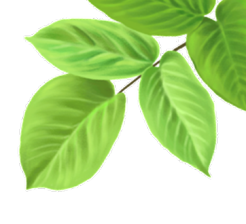 “Чтобы узнать ребенка, надо хорошо знать его семью”

Василий Александрович Сухомлинский
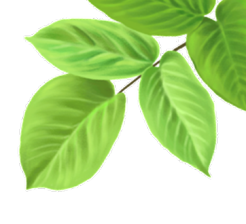 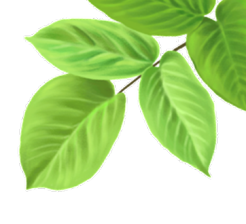 Права и обязанности родителей определены: в статьях 38, 43 Конституции Российской Федерации;в главе 12 Семейного кодекса Российской Федерации;в статьях 17, 18, 19, 52 Закона Российской Федерации “Об образовании”.
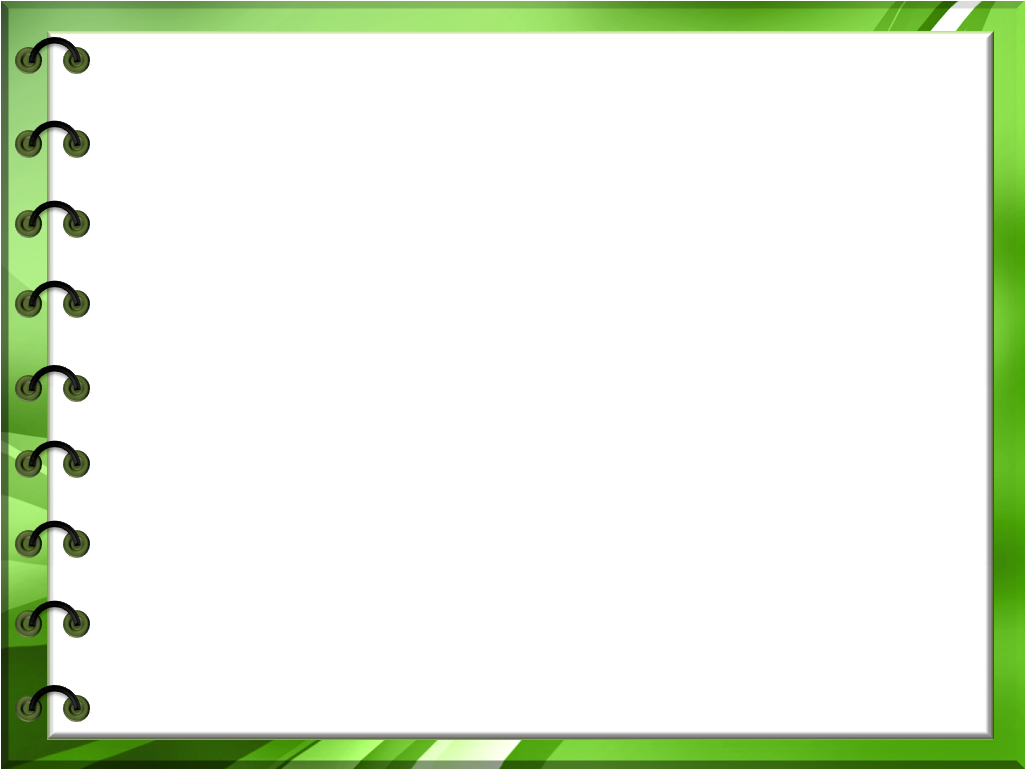 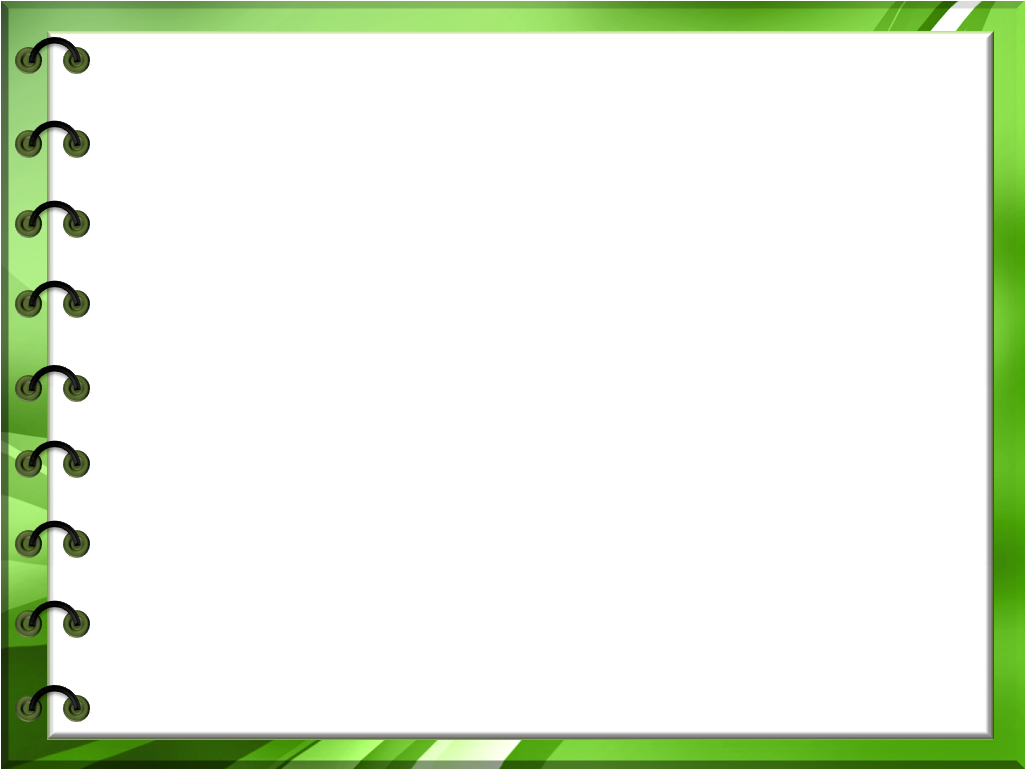 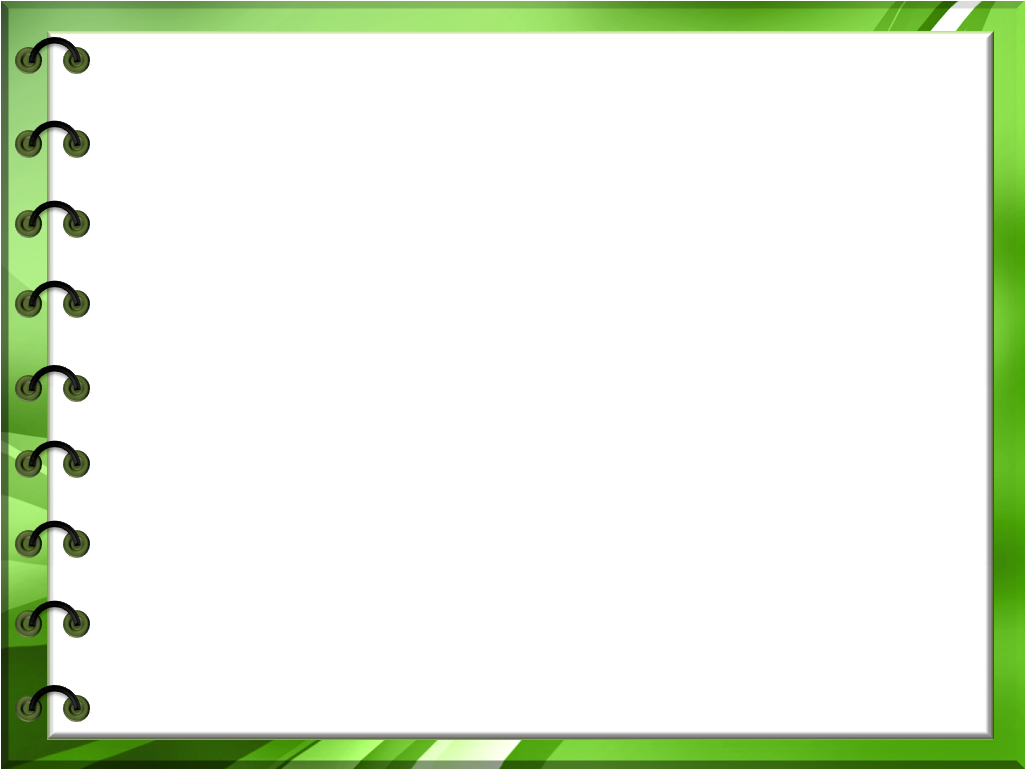 Для ребёнка духовным центром, нравственным основанием является семья, её ценности, устои, отношения – семейный уклад. 

Сделать родителей активными участниками педагогического процесса – одна из главных задач школы.
Старый школьный афоризм гласит: «Самое сложное в работе с детьми – это работа с их родителями»
Включение семьи в поле взаимодействия с социумом – основной стабилизационный фактор.
Родители детей с ОВЗ сталкиваются с рядом проблем: 
Изолированность родителей  от родительской общественности, от контакта ребенка с одноклассниками; 
отсутствие объективной картины учебного процесса в школе;
 нахождение родителей «наедине» с проблемами своего ребёнка. 
. В нашем обществе инвалиду трудно войти в социум, а социуму трудно принять инвалида. 
страх,  опасение того, что отношения ребенка со сверстниками не сложатся;
Эффективность воспитания ребенка с ОВЗ напрямую  зависит от того, насколько тесно взаимодействуют школа и семья.  
 Ведущую роль в организации сотрудничества школы и семьи играют педагоги. Именно от их работы зависит то, насколько семьи понимают политику, проводимую школой по отношению к воспитанию, обучению детей, и участвуют в ее реализации.
Родители детей с ОВЗ сталкиваются с рядом проблем: 
Изолированность от родительской общественности, от контакта с одноклассниками; 
отсутствие объективной картины учебного процесса в школе;
 нахождение наедине с проблемами своего ребёнка.
В системе профилактической деятельности класса выделяю два блока работы:
меры общей профилактики, обеспечивающие вовлечение всех учащихся в жизнь школы,
меры специальной профилактики, состоящие в выявлении учащихся, нуждающихся в особом педагогическом внимании, и проведении работы с ними на индивидуальном уровне.
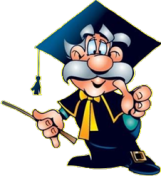 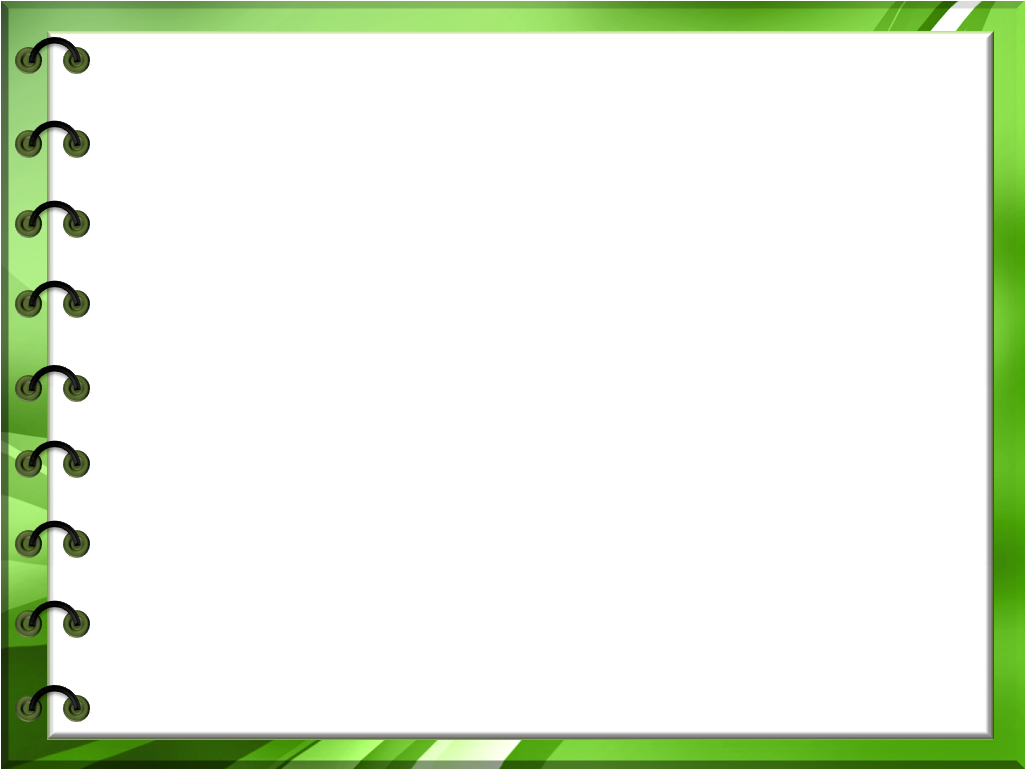 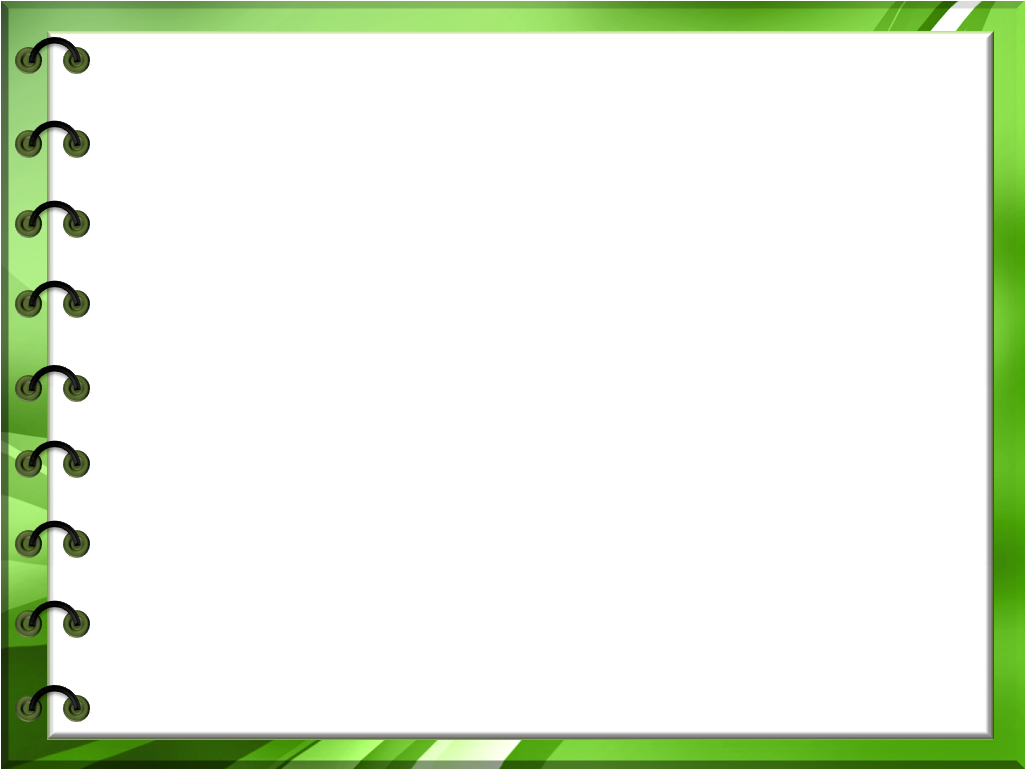 Старый школьный афоризм гласит: «Самое сложное в работе с детьми – это работа с их родителями»
Программа по профилактике детского и семейного неблагополучия.
Цели:
•	обеспечить единый комплексный подход к разрешению ситуаций, связанных с проблемами безнадзорности и правонарушений;
•	создать   условия   для   эффективного   функционирования   системы   профилактики   безнадзорности    и правонарушений.
Эффективность воспитания ребенка с ОВЗ напрямую  зависит от того, насколько тесно взаимодействуют школа и семья.  
 Ведущую роль в организации сотрудничества школы и семьи играют педагоги. Именно от их работы зависит то, насколько семьи понимают политику, проводимую школой по отношению к воспитанию, обучению детей, и участвуют в ее реализации.
Задачи:
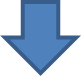 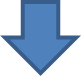 • раннее выявление семейного неблагополучия и оказание специализированной адресной помощи;
• осуществление консультативно-профилактической работы среди участников образовательных отношений;
• осуществление индивидуального подхода к учащимся и оказание помощи в охране их психофизического и нравственного здоровья;
Основные направления работы:
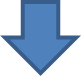 Организационная работа
Диагностическая работа
Профилактическая работа
Организационная работа
«Семейные традиции», «Учиться с удовольствием», «Интересы моего ребенка», «Организация свободного времени детей». 
Консультирование родителей на темы: «Взаимоотношения в семье», «Детско-родительские отношения», «Как разрешить конфликт без стресса», «Взаимоотношения детей с одноклассниками».
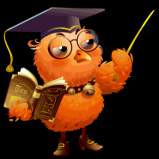 Диагностическая работа
Методики для детей:
Методика «Рисунка семьи» и ее модификации.
Различные варианты методики «Незавершенные предложения».
Детский тест «Эмоциональные отношения в семье» Е. Бене-Энтони.

Методики, предлагаемые родителям.
Родительское сочинение «История жизни моего ребенка».
Опросник стиля родительского воспитывающего поведения Э. Г. Эйдемиллера.
Совместные мероприятия
дни творчества детей и их родителей;
открытые уроки и внеклассные мероприятия;
помощь в организации и проведении внеклассных дел
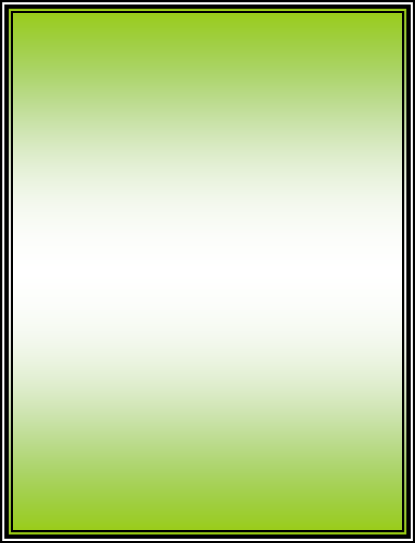 родительские собрания совместно с детьми
совместное участие в конкурсах, олимпиадах
концерты
выставки - галереи  творческих  работ 
 совместные спортивные мероприятия 
Участие в проектной деятельности
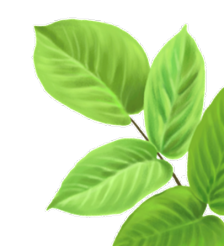 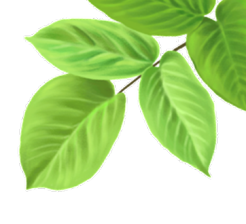 Все индивидуальные, групповые и коллективные формы работы с родителями призваны наладить взаимодействие между школой и семьей, повысить эффективность процесса воспитания детей
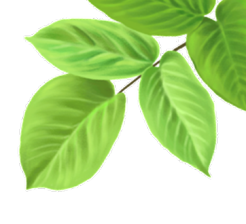 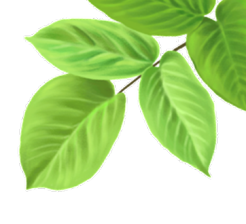 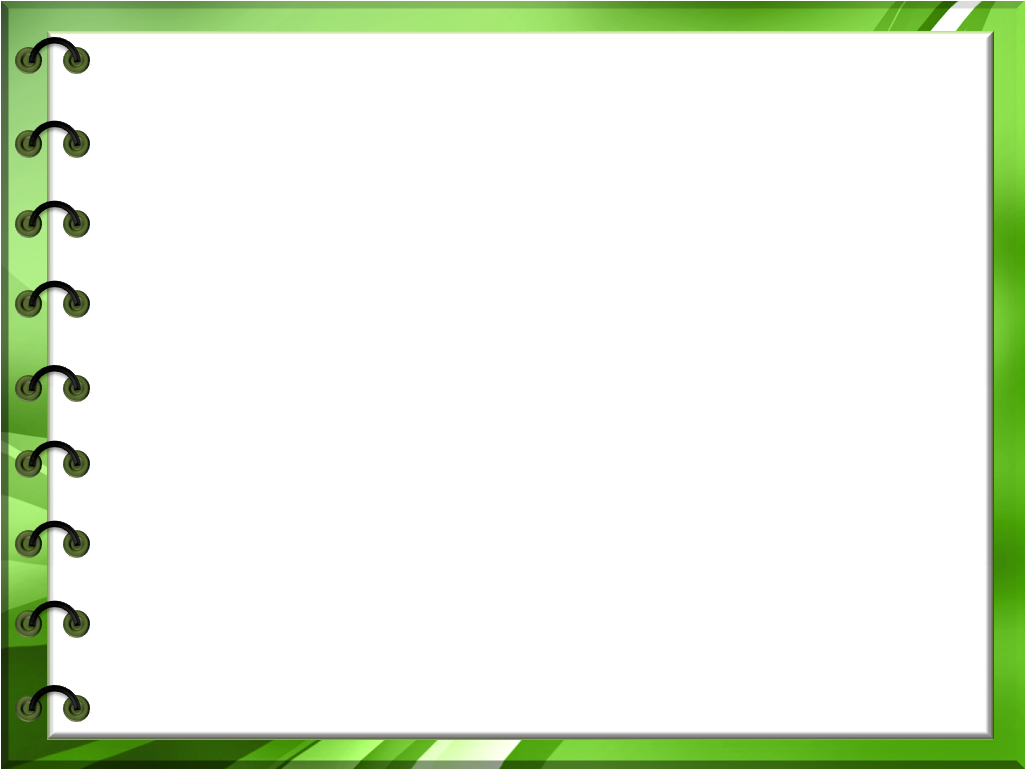 «Воспитание детей – это важная область нашей жизни… Правильное воспитание – это наша счастливая старость, плохое воспитание – это наше будущее горе, это наши слёзы, - наша вина перед другими людьми».
“Наша миссия” 
– оберегать детское сердце от горечи, бед и страданий”

 (В.А. Сухомлинский)
(Антон Семёнович Макаренко)
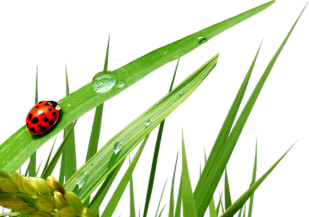 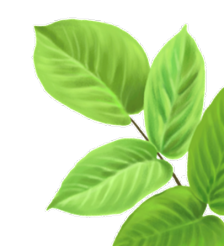 Спасибо за внимание